Adult Learning Principles
Susie McEachern, Health Program Specialist
ODCTE
11/3/2020
I Wonder…
Objectives:
How do we create a positive learning environment through
     classroom modification?
How do we create interest through adapting assignments and 
     changing teaching strategies?
How do we move short-term knowledge  into long-term memory through student engagement?
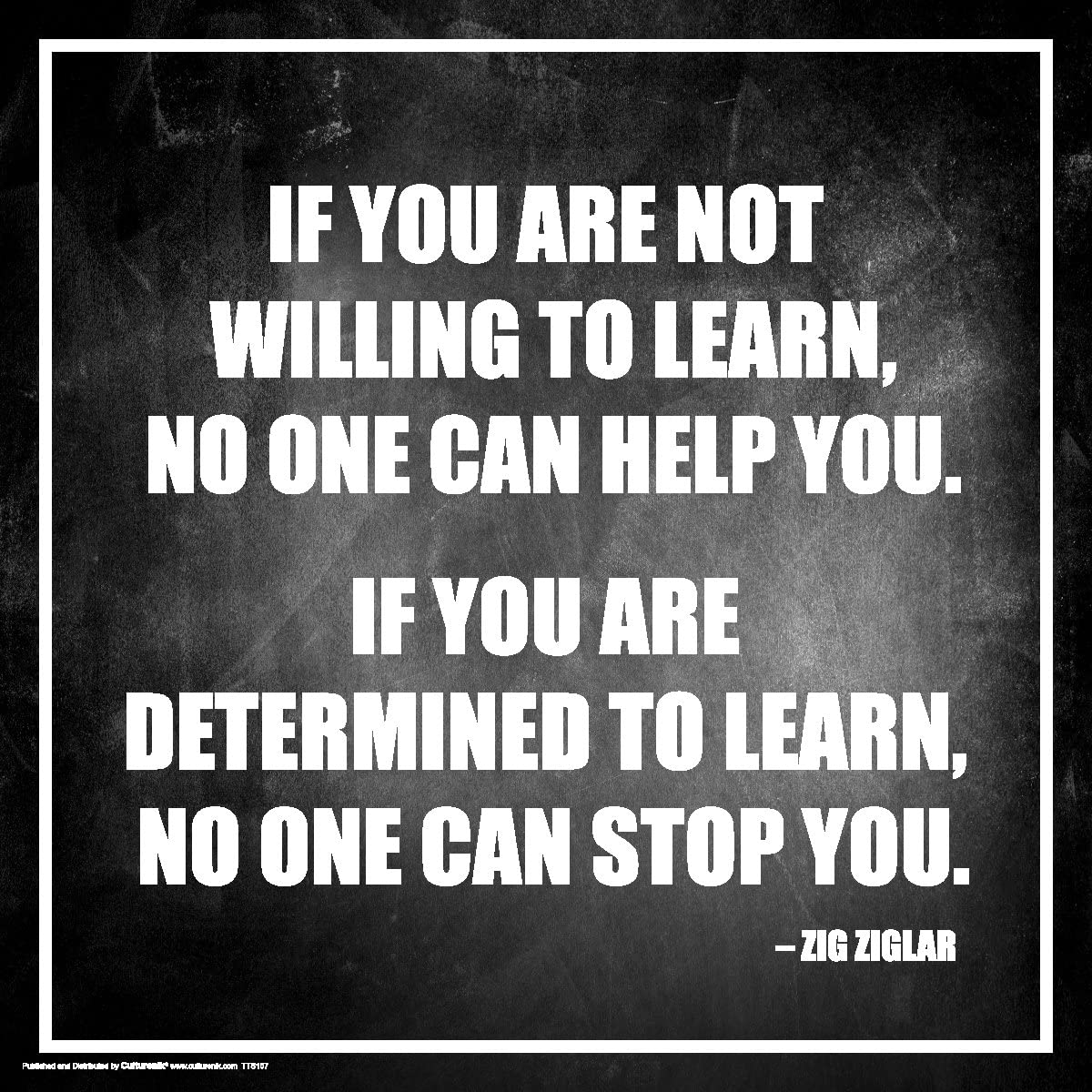 _Zig Ziglar once said:_
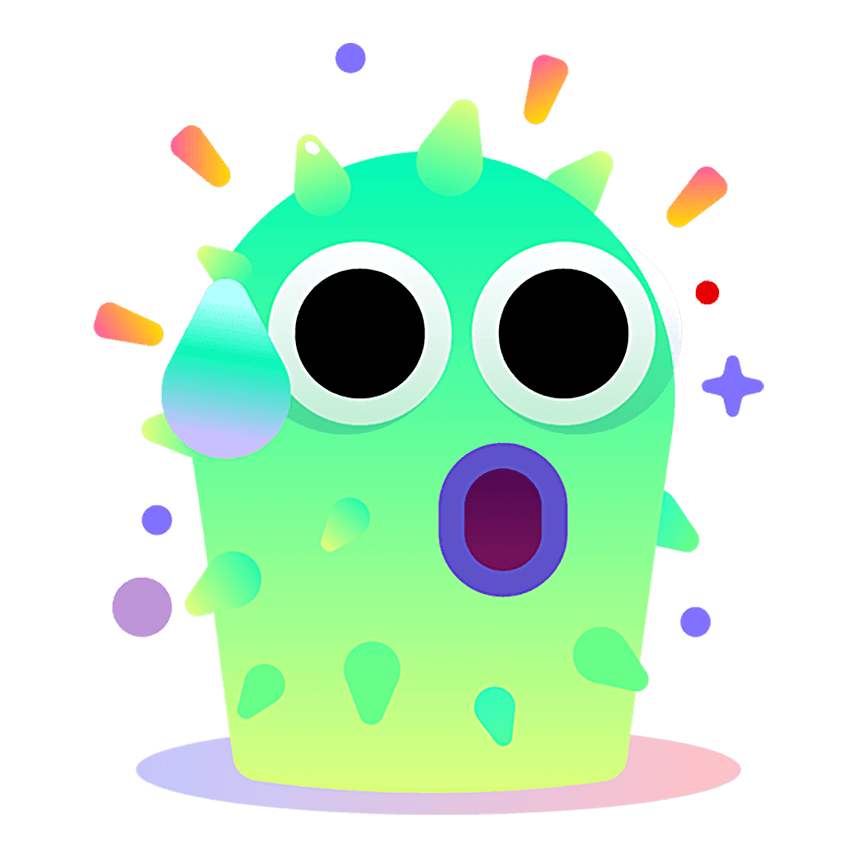 L
W
K
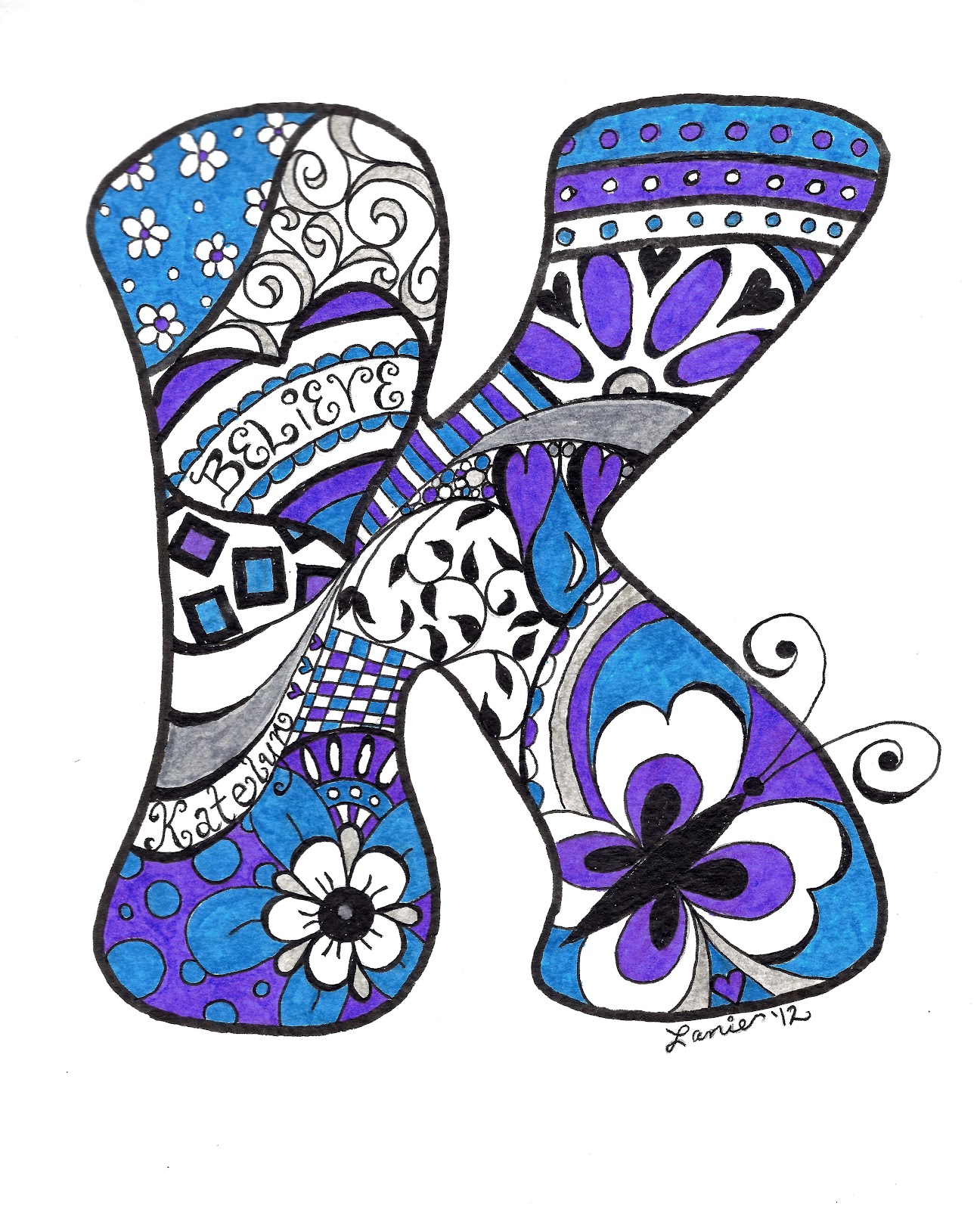 What do you KNOW 
about adapting and modifying activities?
Modification/Adaptation Strategies
Bloom’s Taxonomy Verbs For Critical Thinking
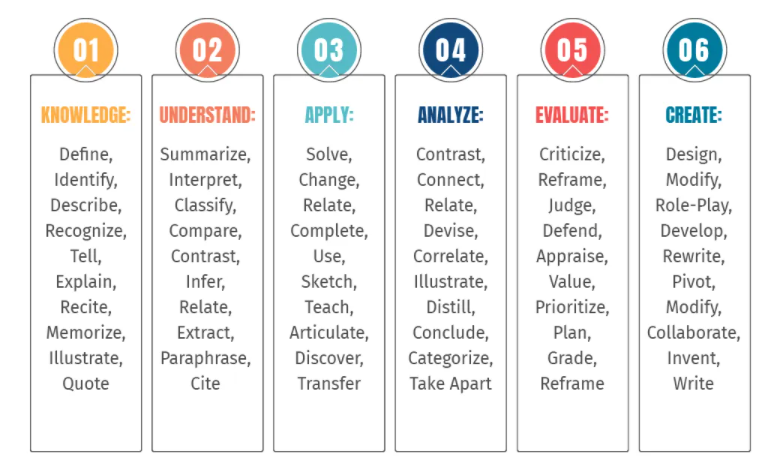 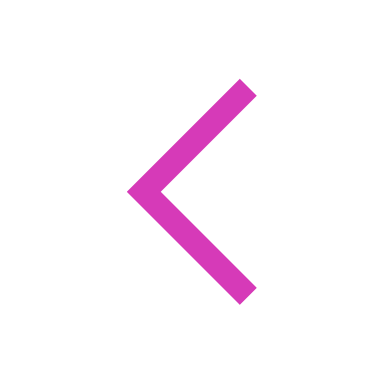 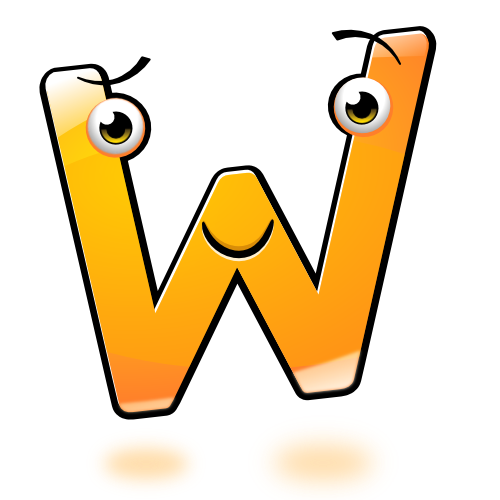 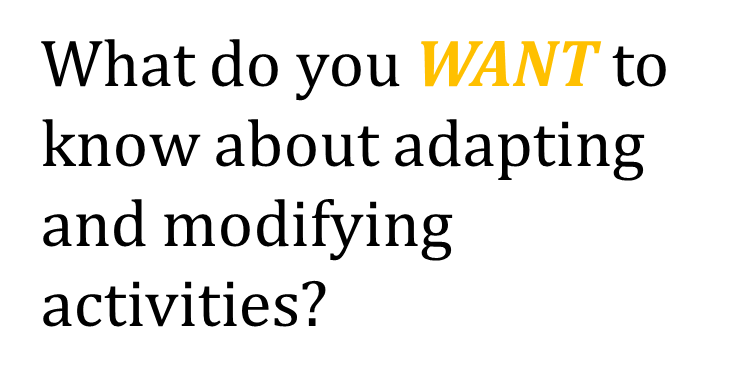 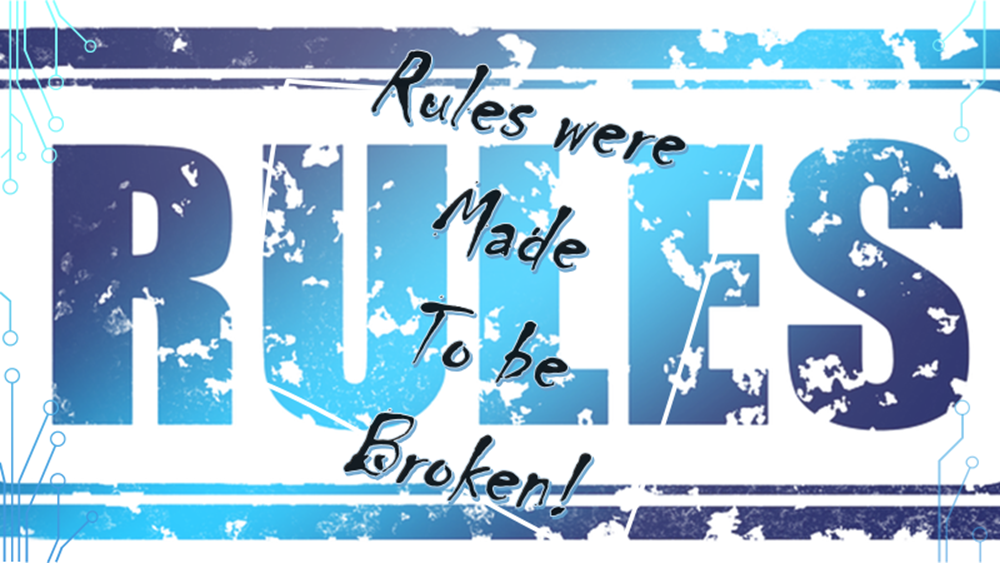 A CRAZY, FUN FAMILY GAME GETS…
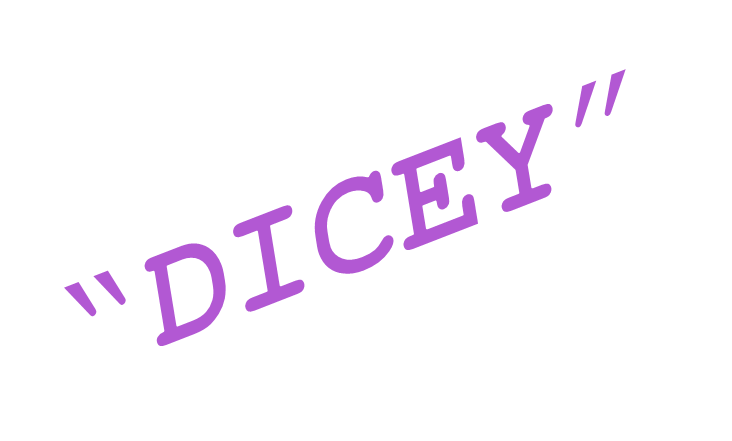 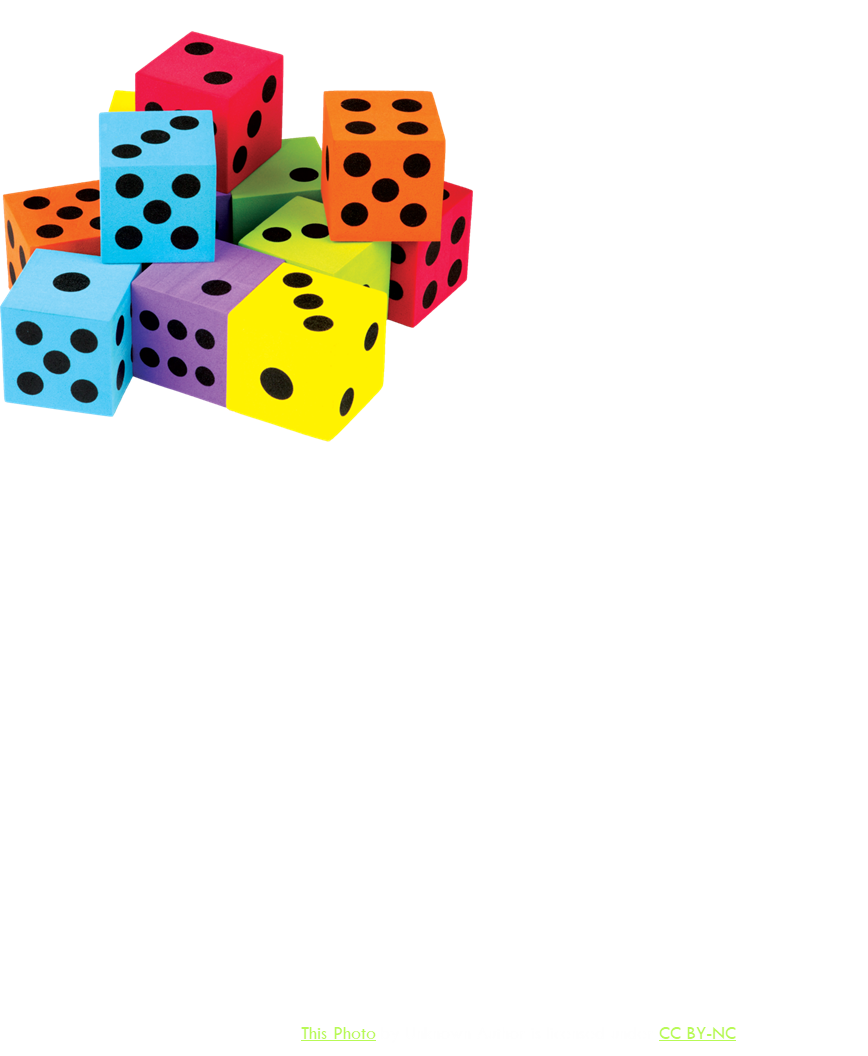 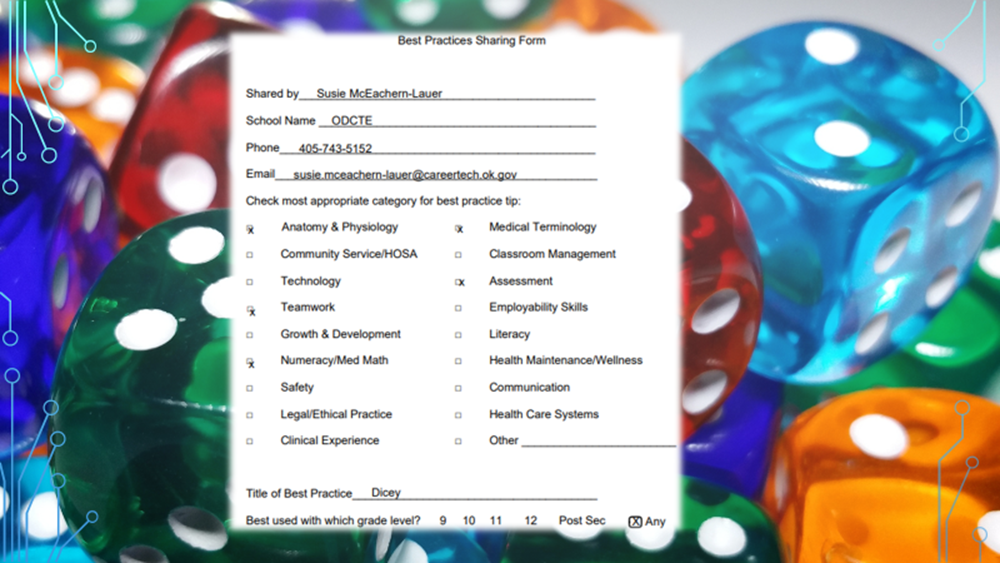 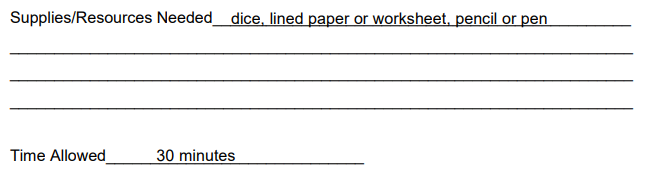 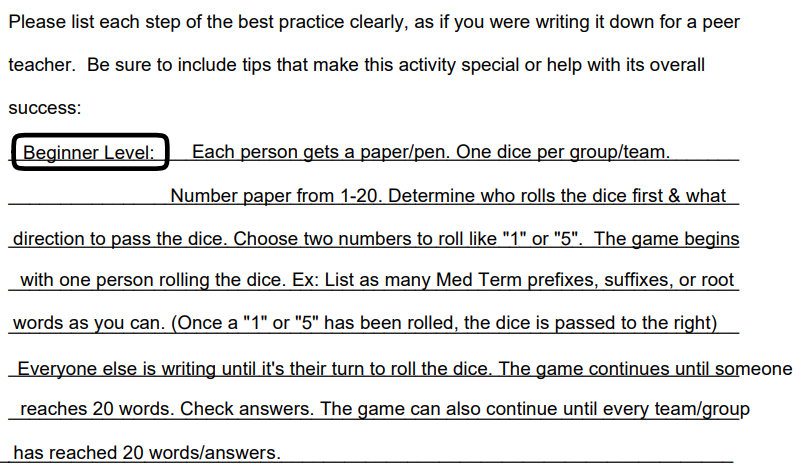 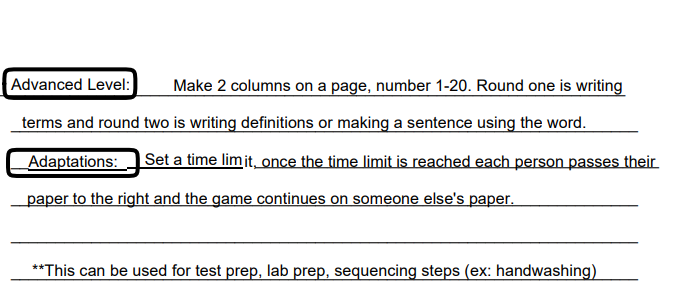 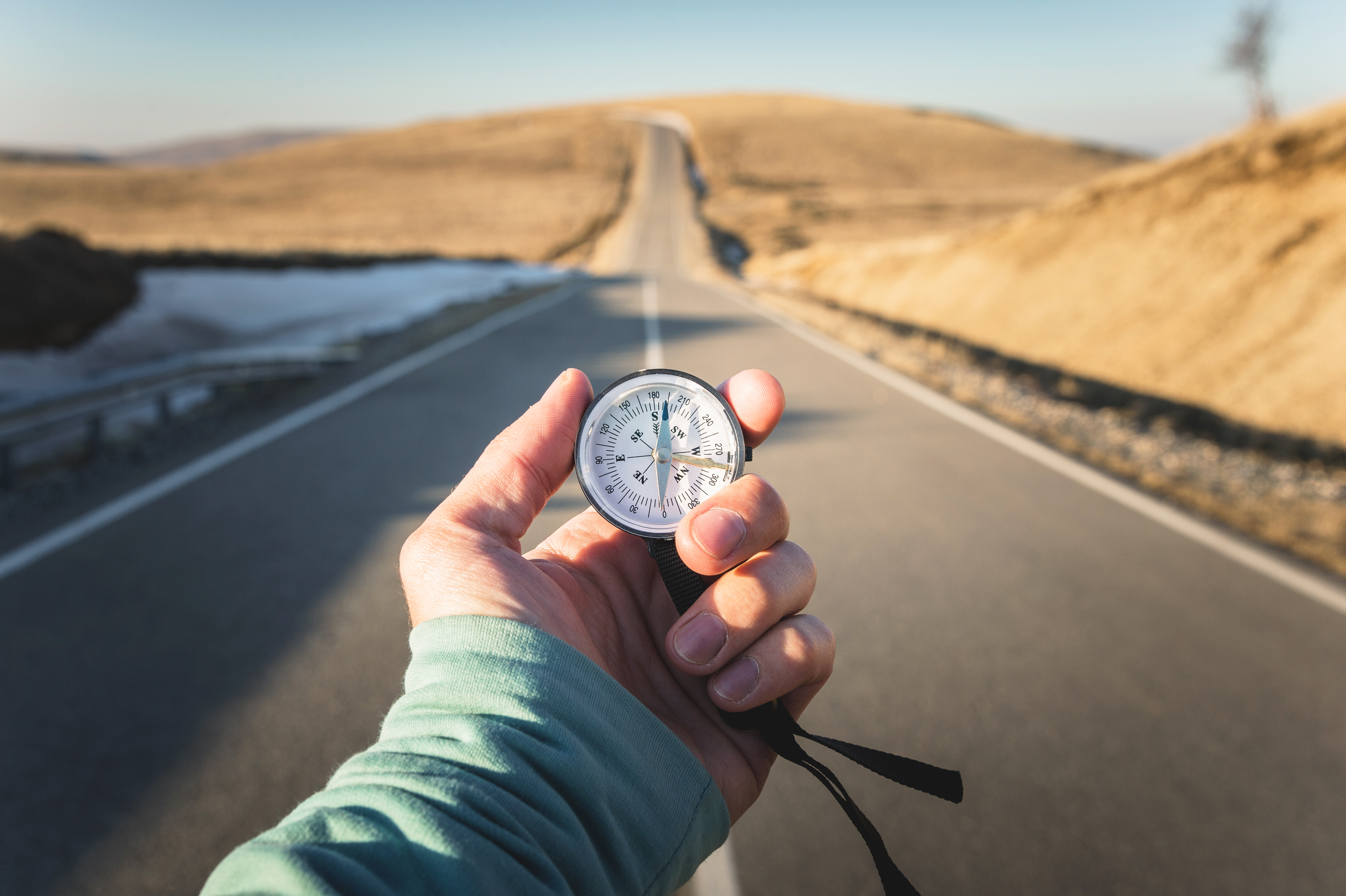 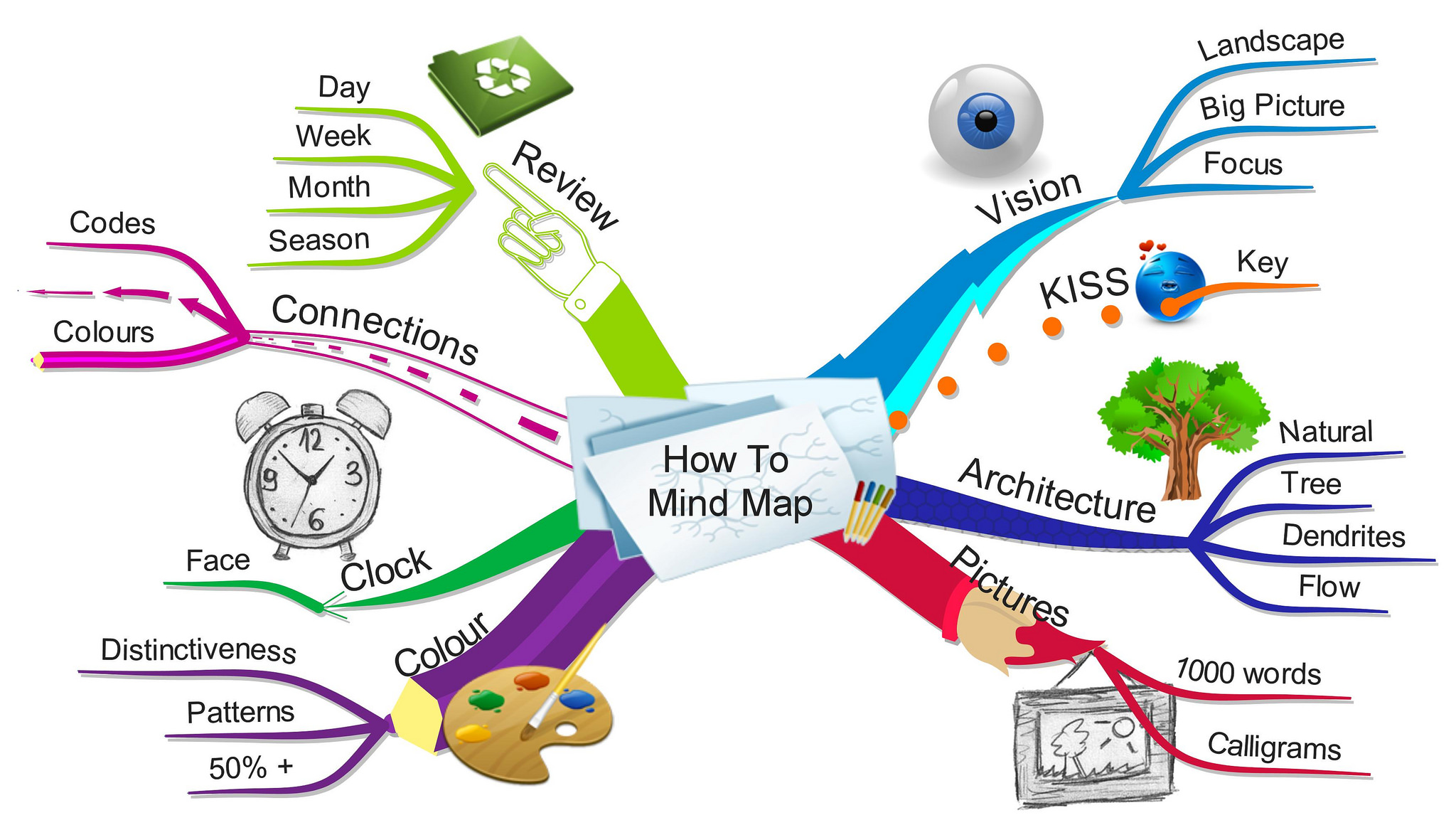 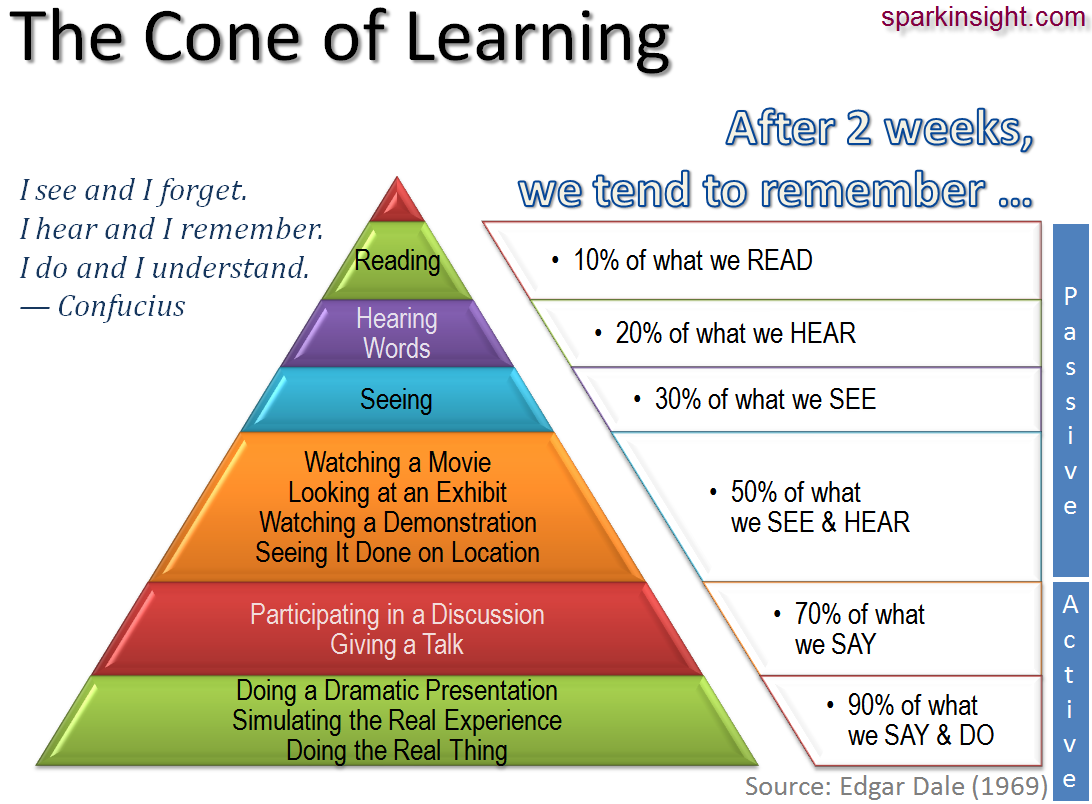 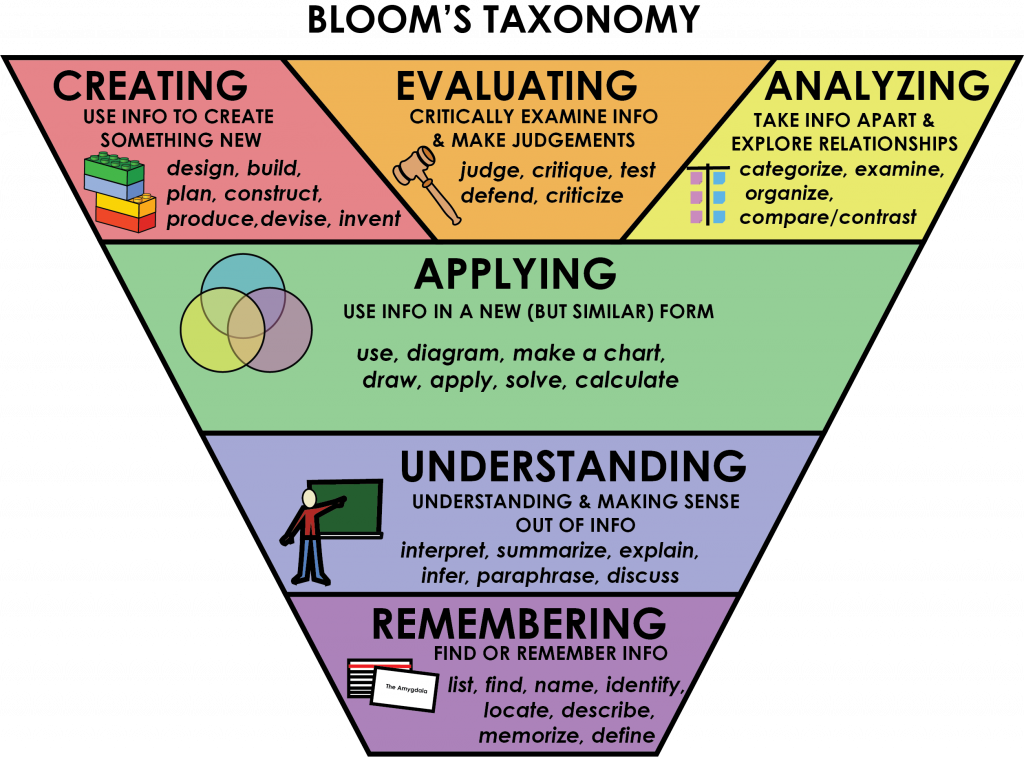 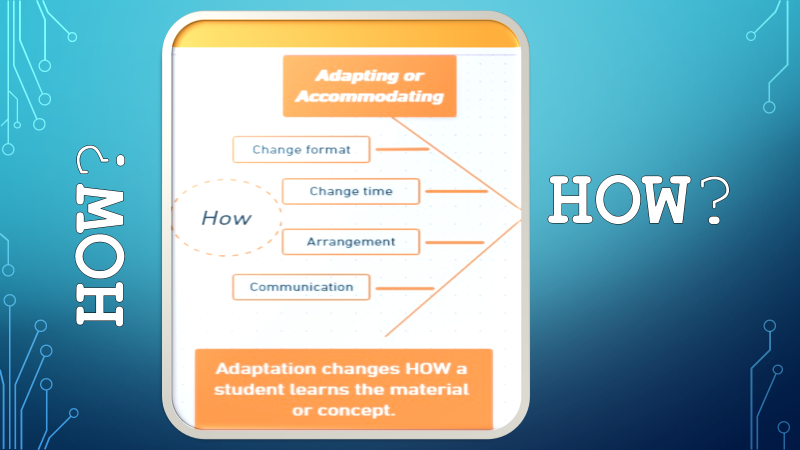 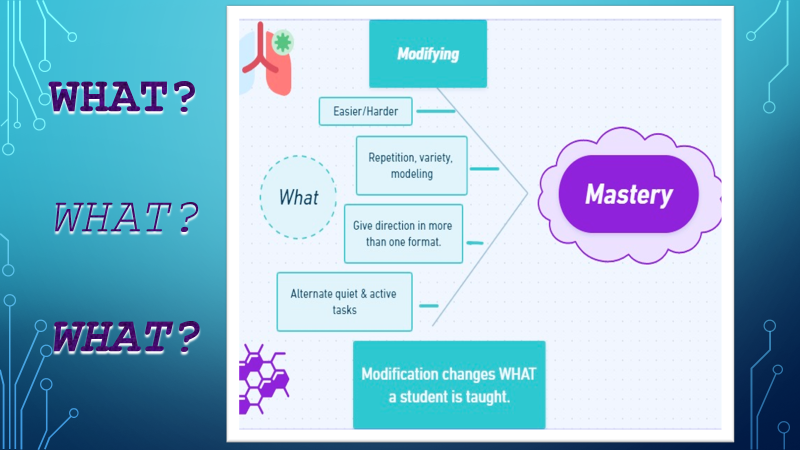 Adaptation:
New vocab
BEFORE lesson
assignments
Detailed drawings with labels
Need to know vs 
nice to know
ASSIGNMENTS
Shorter tasks
Provide suggestions for a task
Multiple forms of directions given
MODIFICATION
Classroom environment
Vary pace
FUN
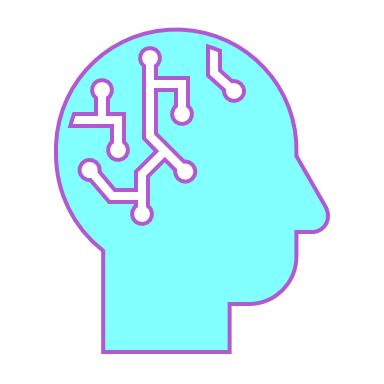 Design & play simulation games
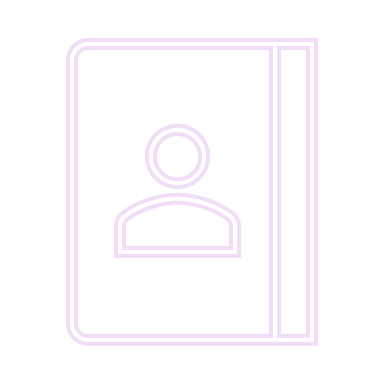 Assign note taking buddies
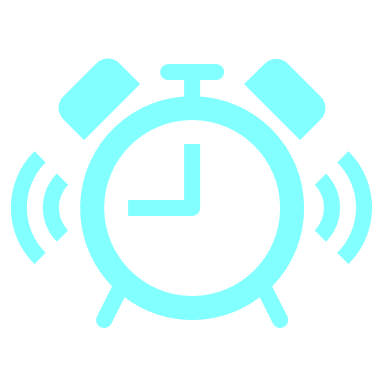 Change task(20 min)
adaptation:
MODIFICATION
CLASSROOM ENVIRONMENT
Movement opportunities
Set time limits
Change seating
Visually pleasing classroom
Key points
Re-state concepts
Teaching strategies
Signal to focus
Chunk material
Teach mnemonic devices
Adaptation:
MODIFICATION
TEACHING STRATEGIES
Cue students
Hands-on activities
Advance warning of transition
Daily routine
Check progress often
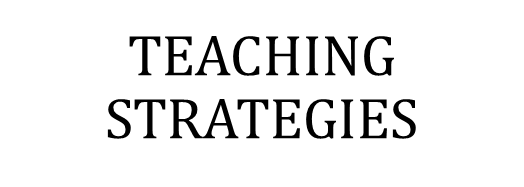 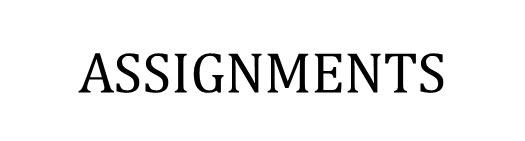 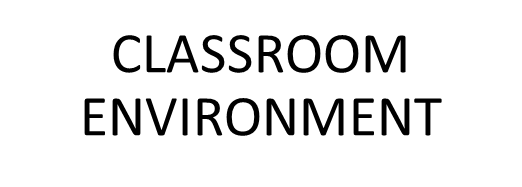 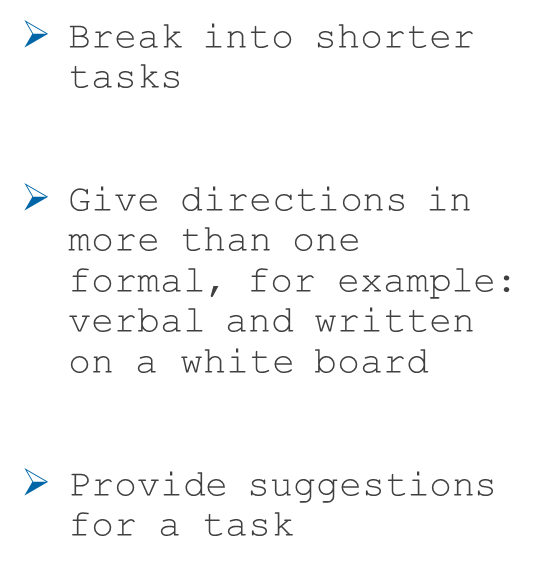 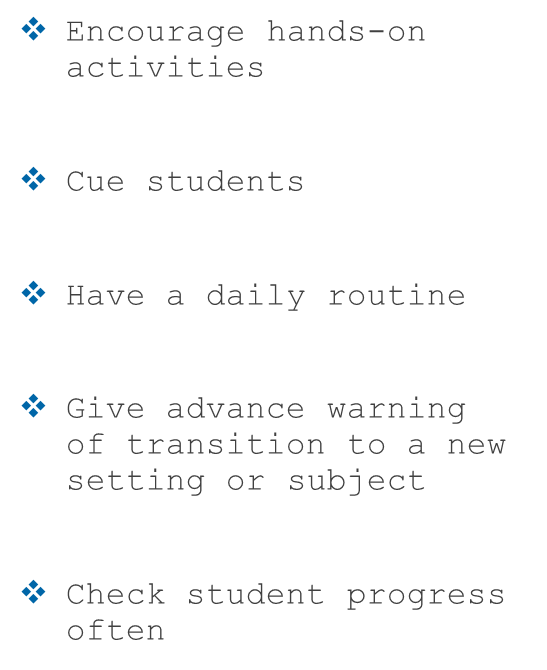 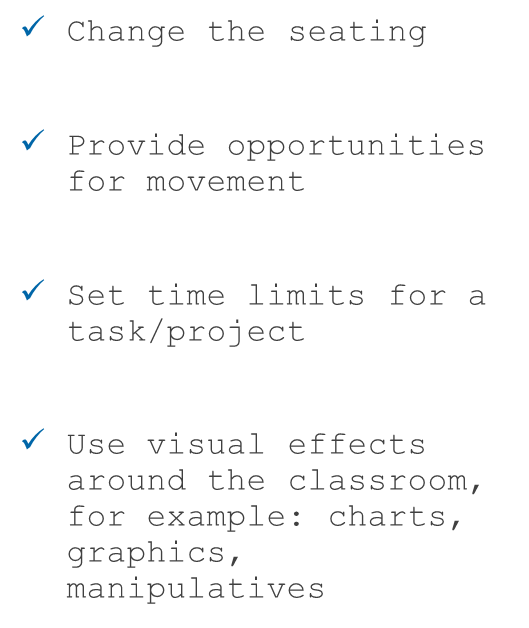 What have you learned?
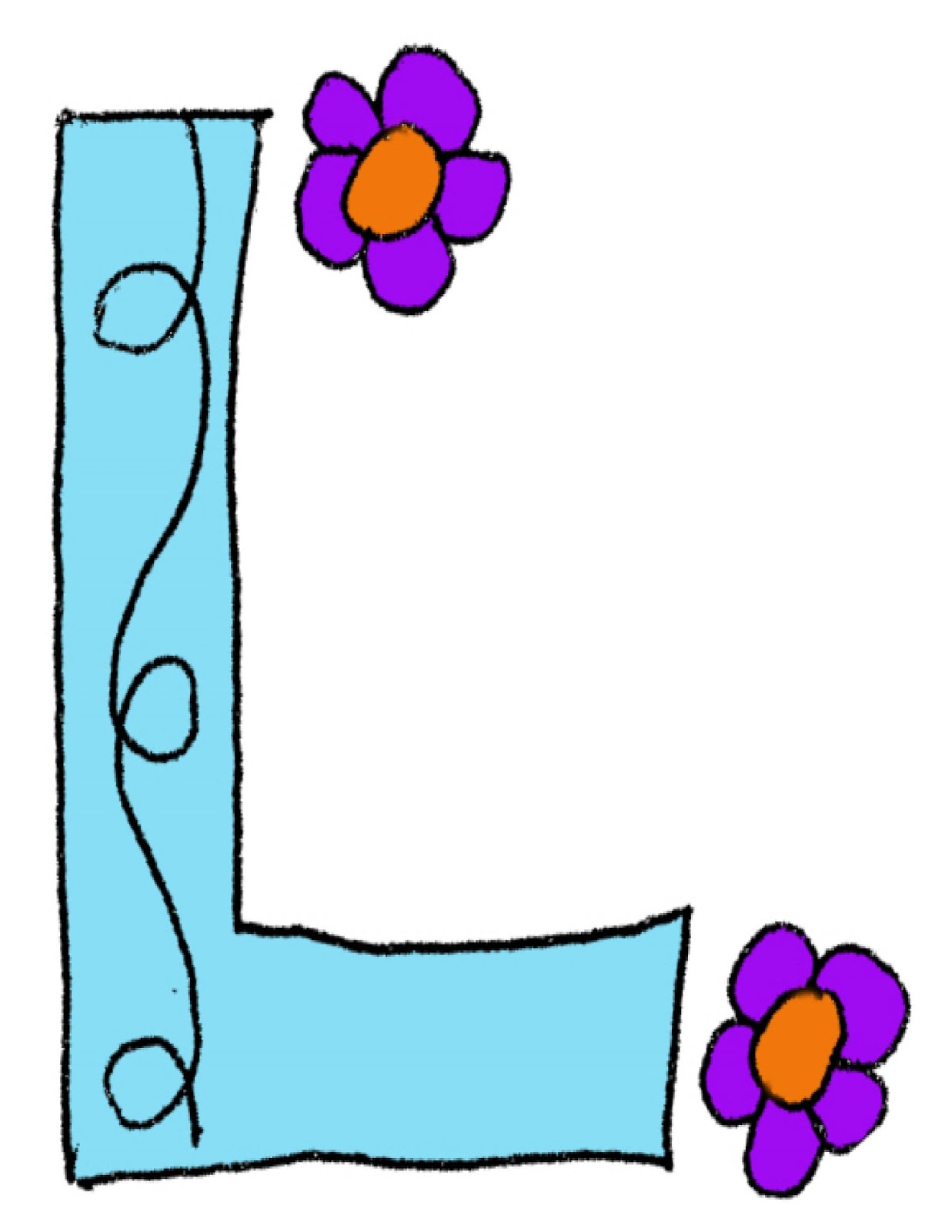 This Photo by Unknown Author is licensed under CC BY
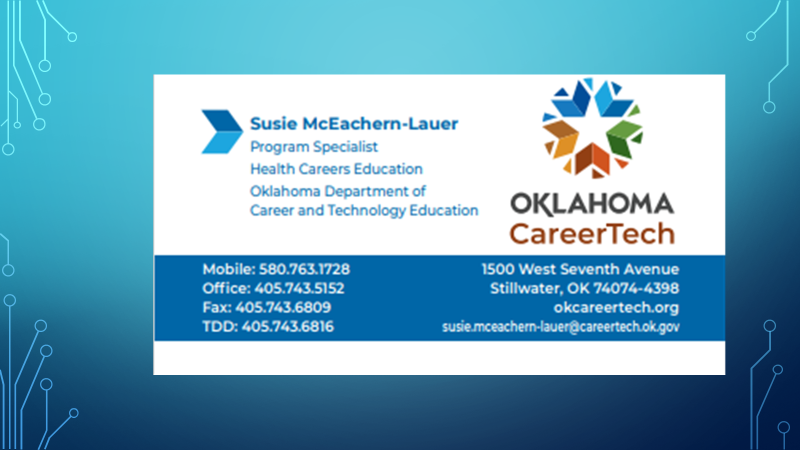